Workforce Innovation and Opportunity Act (WIOA) Massachusetts 2020 WIOA Combined State Plan
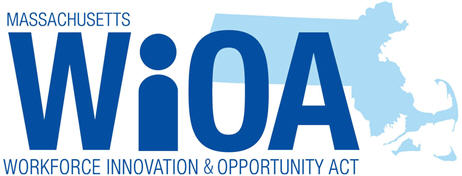 Agenda
Part I: State Plan Overview
State Plan Context, Development Goals & Strategies
WIOA Core Partners

Part II: Breakout Rooms
Adult Education: ACLS
Vocational Rehabilitation: MRC & MCB 
TANF/SNAP & SCSEP: DTA & Elder Affairs
Workforce Development & Unemployment Assistance: DCS & DUA
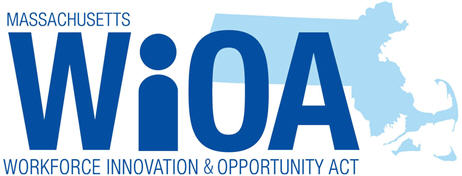 2
Objectives for Today’s Forum
To provide the public, stakeholders with an opportunity to share their ideas and input on  development of the MA WIOA State Plan. 
To provide an outline of the vision, goals and strategies contained in the Plan that impact all workforce system. 
To provide an overview of the timeline for final product and submission of MA WIOA State Plan.
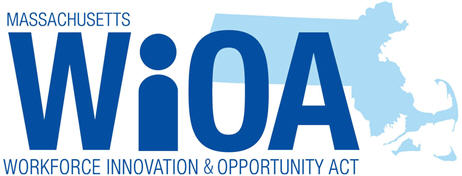 3
WIOA State Plan Timeline
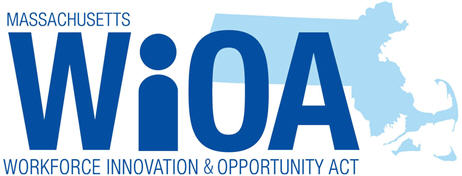 4
WIOA Combined State Plan
Describes the state’s workforce strategy, including the implementation of the Workforce Innovation and Opportunity Act’s (WIOA) principles and policies through WIOA core and partner programs.
Submitted every 4 years to the federal Department of Labor (USDOL), federal Department of Education, Office of Career, Technical and Adult Education, (OCTAE), and the federal Department of Health and Human Services, Rehabilitation Services Agency (RSA).  
Focused on integrating services across partners to build up a set of shared customers – job seekers and business
The State Workforce Board is responsible for the development of the WIOA State Plan. 
The 2020 WIOA State Plan covers fiscal years 2021 – 2024 (July 1, 2020 – June 30, 2024).
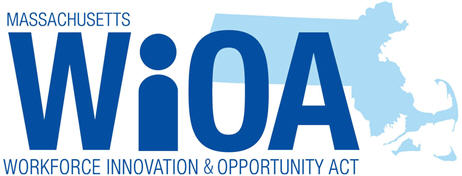 5
WIOA State Plan Partners
Draft: For discussion purposes only
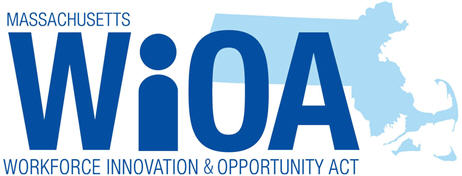 6
2016 State Plan: New Direction for Workforce System
Massachusetts’ First-ever Combined State Plan included a common vision, set of goals and strategic and operational documentation across all major partners (MassHire, DTA, MRC, MCB, Adult Ed, SCSEP, and others)
State Plan Vision: Build pathways for priority populations aligned to labor market demand through broad-based service delivery system
Implemented Vision through:
New Regional Planning process to align education, workforce and business demand to support talent pipelines for key industries and occupations in the regions.
Customer-centered design supported by co-location of facilities and staff with MassHire Career Centers (MCC) to better serve shared customers
Simplifying and coordinating services across WIOA partner agencies, including: common intake, referral and assessment, joint orientations and workshops for customers, integrated business services, joint training and staff development, and technology (adaptive technology, assessments, etc.)
$1.3M in Infrastructure Funding contributed by partner agencies to the MassHire system to support an integrated service delivery system
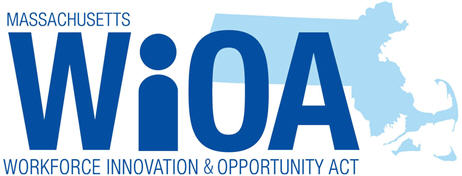 7
Impact of 2016 Plan: Partner/System Trends
1 Statewide Combined WIOA State Plan: Vision, Strategy, Operations
1 new Statewide brand: MassHire 
1 Statewide MOU across partners 15+ Secretaries and Agencies – Blueprint for Partnership
16 local “umbrella” partner MOUs in each region – signatories reflect 15+ agencies and community orgs
90+ partner staff co-located onsite at MassHire Career Centers to provide services, collaborative counseling, and partners using MCCs as a meeting place with customers
$33M in WIOA/state adult education funding to reform Adult and Community Learning Services (ACLS) based on a new regional funding allocations using Regional Planning data; new performance outcomes, career readiness activities, and scaled, integrated training prioritized to occupations identified by Regional Planning Blueprints.
New procurement process to select MassHire operators
3 new statewide models to build pathways for priority populations with Partner agencies and MassHire:
DTA: $2M Statewide Work Participant Program (WPP) for TANF and SNAP recipients (All 16 Regions)
DHCD: $3M Moving to Work (4 Regions in Design Phase)
MRC: $550K MassHire Workforce Training Partnership for MassHire to place 100 MRC consumers in workforce training (appendix)
27 Disabled Veterans’ Outreach Program (DVOP) specialists located in MassHire Career Centers across the state working with local Veterans’ offices and the Department of Veterans’ Services.
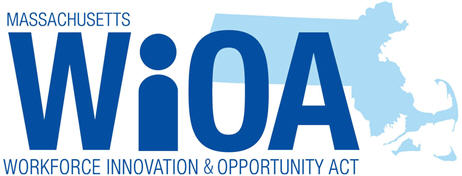 8
Impact of WIOA: By the Numbers
Shared Job Seeker Customers at MassHire
Business Customers at MassHire
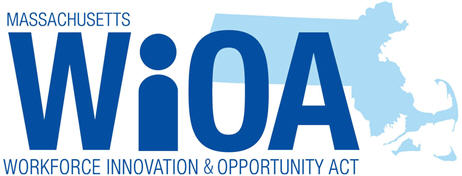 9
2020 State Plan Development Process
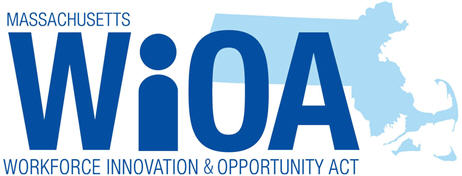 WIOA State Plan Development Process
Draft: For discussion purposes only
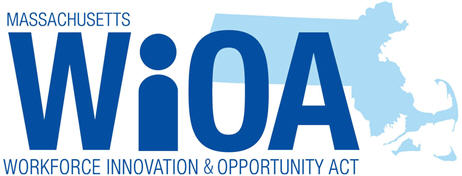 11
WIOA State Plan Development Groups
Approval
MassHire State Workforce Board
- Approves State Plan major milestones
- Updated on plan development
MassHire Performance Committee (MPC)
Shapes state plan framework (with SPAC)
Tracks progress on State Plan Development (with SPAC)
Shapes State Board discussions and vote
Vision, Goals & Objectives
Tracks Progress
State Plan Advisory Committee (SPAC)
Comprised of all WIOA Partners and key Stakeholders 
Shapes state plan vision (with MPC)
Serves as project manager for state plan development
Ensures agency engagement with and commitment to State Plan plan goals/objectives
State Plan Workgroups
Comprised of representatives of WIOA Partners and stakeholders 
Formed according to state plan vision and high-level goals 
Develop State Plan goals/objectives/benchmarks/metrics
Develop & Draft
Draft: For discussion purposes only
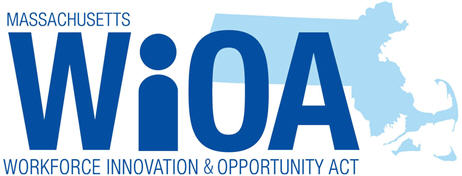 12
2020 WIOA State Plan Stakeholder Engagement
Visioning Session (Feb 2019)
150+ stakeholders
Identified key areas of focus for the State Plan
Led to workgroup formation
Service-Focused Workgroups
Workgroups
Representatives from partner organizations and stakeholders
Meet bi-weekly
Develop content for Plan based on guiding themes:
Scaling up proven models
Accelerating employment
Modernizing the system
System-Focused Workgroups
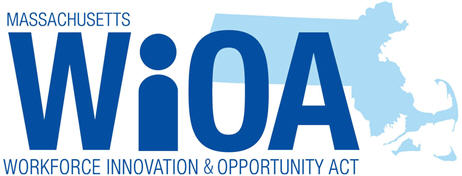 13
2020 WIOA State Plan Draft Vision, Mission,  Goals, Strategies & Metrics
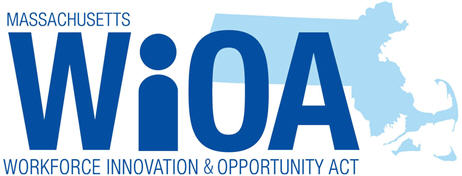 WIOA Combined Plan Outline
STRATEGIC PLANNING ELEMENTS
Labor Market Information Analysis
Workforce Activity Analysis
Vision, Goals, Strategies

OPERATIONAL PLANNING ELEMENTS
State Operating systems and policies, INCLUDING state MOU

COMMON ASSURANCES

PROGRAM SPECIFIC REQUIREMENTS FOR CORE PROGRAMS
Each funding stream answers specific operational questions from federal guidance (WIOA, Wagner-Peyser, Title II Adult Education, Vocational Rehabilitation, etc.)

PROGRAM SPECIFIC REQUIREMENTS FOR COMBINED PARTNER PROGRAMS
Each funding stream answers specific operational questions from federal guidance (UI, TANF, SNAP, SCSEP, etc.)
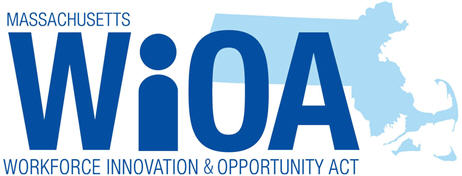 15
2020 WIOA State Plan Vision Statement
All Massachusetts residents will benefit from a seamless system of workforce and education services that supports career pathways for individuals and leads to a more informed, educated, diverse and skilled workforce that meets the Commonwealth’s businesses’ demands and sustains a diverse labor force and thriving economy. 

To achieve this vision, WIOA partners will work to:
Design inclusive and effective career and service pathways across partners that are aligned with business demand
Improve foundation skills and transitions to education, training, and credentialing for individuals with challenges to employment
Assist individuals with challenges to employment to achieve economic self-sufficiency through support services, labor-market driven credentialing, and employment
Meet the workforce needs of job seekers and businesses who engage in the public workforce system.
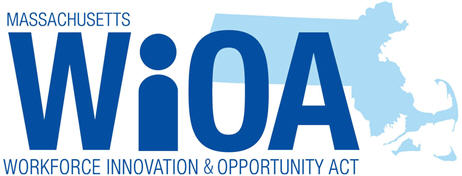 Draft: For discussion purposes only
16
State Plan Goals
Draft: For discussion purposes only
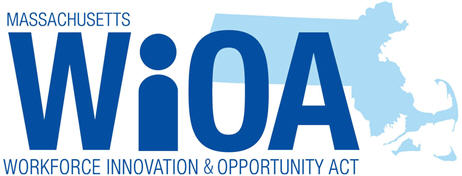 17
Goal I: Adult Job Seekers
Expand capacity of the workforce system to accelerate employment, especially those with challenges to employment (priority populations)*

Increase the number of job seekers and incumbent workers from priority populations earning high-value credentials for priority industries and occupations. 
Expand Work-Based Learning and career pathway programs, including increasing Registered apprenticeship in non-traditional fields and diversifying the apprenticeship pipeline 
Leverage funding streams (Title I, Title II (adult ed/ESOL), Voc Rehab, etc.)  and increase collaboration in Perkins Post Secondary programs to pay for training enrollments
Adopt Signal Success (career readiness) or other soft skills curricula across adult training provider network
Develop a validated list of high-value, Industry-Recognized Credentials
Streamline access and customer navigation across the network of workforce system partners.
Imbed Universal Design principles in system-wide adoption of customer flow
Support intentional training program design and statewide adoption of standard curricula
Increase proximity of services through customer-centered design 
   (co-location, online access)
STATEWIDE METRICS

All Job Seekers
Shared customers across partners
Customer diversity
Entered Employment 
Employment Retention
Credential Attainment
Educational advancement

Priority Populations –
Entered Employment
Credential Attainment
Educational advancement
Career/wage “pathway”
*Priority populations includes individuals that are: low income, low skilled, persons with Limited English Proficiency, people with disabilities, older workers, returning citizens, racial/ethnic minorities, Veterans, unemployment claimants, etc.
Draft: For discussion purposes only
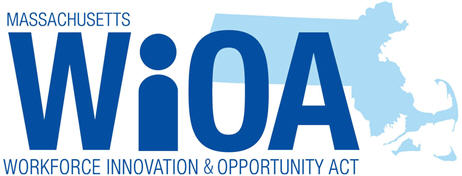 Draft: For discussion purposes only
18
Goal I: Adult Job Seekers (cont’d)
Enhance state and local partnerships to expand the workforce system's capacity to mitigate barriers to employment.
Develop strategic partnerships with key support agencies (e.g. ESOL support, Learn to Earn partnerships, transportation, EOPSS/Department of Corrections, Perkins Programs, etc.) 
 Convene business community to address opportunities and partnerships to increase employment for individuals with barriers to employment, including workplace ESOL
Develop resource guide for customers and staff with Learn to Earn communication materials

Pioneer cutting-edge supports for public assistance recipients to incentivize work and address labor gaps
Scale and enhance Work Participant Program (WPP) model for public assistance recipients
Build MassHire/DHCD partnership to launch Moving to Work pilots for DHCD Section 8 Voucher holders. 
Use “Learn to Earn” resources to develop new innovations and approaches

Develop new data sharing agreements to track customer progress along a career/wage pathway for priority populations (build on existing LTE DULA)
STATEWIDE METRICS

All Job Seekers
Shared customers across partners
Customer diversity
Entered Employment 
Employment Retention
Credential Attainment
Educational advancement

Priority Populations –
Entered Employment
Credential Attainment
Educational advancement
Career/wage “pathway”
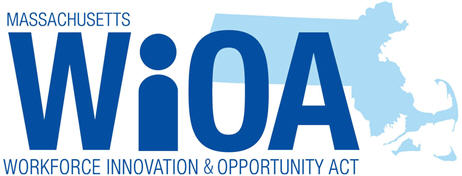 Draft: For discussion purposes only
19
Goal II: Youth & Young Adults
Improve career mobility and unsubsidized employment outcomes for youth, ages 16 – 24. 
Build service pathways for youth to develop employability and career navigation skills
Streamline services among youth workforce programs to ensure continuity and connectivity across the broader workforce system network (e.g. Connecting Activities, Youth Works, WIOA Title I Youth, MyCap, etc.)
Adopt Signal Success (career readiness) or other soft skills curricula across broader youth and adult training provider network
Expand Work Based Learning and career pathway opportunities for youth
Adopt High Quality Youth Program standards to align with in-school youth High Quality College and Career Pathways, and include Work Based Learning requirement.
Work with broader workforce system network to implement High Quality Youth Program standard to ensure youth have the opportunity to be engaged in career-based skill development programs (career exploration, internships, apprenticeships, etc.) 
Establish young adult target for inclusion in apprenticeship expansion
Require all partner agencies work with EOE and DESE to scale Innovation Pathways across schools.
STATEWIDE METRICS

Youth & Young Adults
Educational advancement 
Youth diversity
Credential attainment
Entered employment
Career/wage “pathway” 
Shared youth customer across target programs
% youth cohort in apprenticeship and Work-Based Learning programs
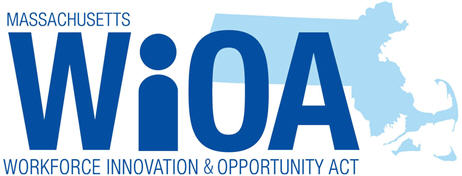 Draft: For discussion purposes only
20
Goal III: Business
Accelerate business growth and sustainability by elevating workforce services and developing diverse talent pipelines for business
Expand business engagement in workforce services by enhancing access to and navigation among the broader workforce system
Adopt common business customer flow across system
Build business-friendly access points with workforce system (e.g. self-directed and mobile-friendly internet-based tools)
Establish common communication channels to/from business
Enhance cross-training among partners who directly serve business, including economic development (MOBD)
Improve talent recruitment systems to enhance job matching
Invest in technology and skill development to streamline talent sourcing (including from training providers) and matching for businesses
Engage business in building career pathways and enhancing the worker experience
Increase Registered Apprenticeship and other Work-Based Learning Opportunities in priority industries and occupations
Enhance job quality to improve worker recruitment and retention.
STATEWIDE METRICS

Number of business served
Number repeat businesses
Number businesses by industry/region
Number of referred applicants hired
Number of businesses sponsoring apprenticeship or WBL program
Business customer satisfaction
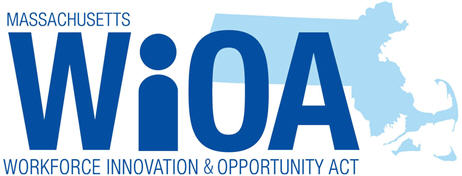 Draft: For discussion purposes only
21
Goal IV: Modernizing the System
STATEWIDE METRICS

Implementation of new systems
Shared customers served; related employment outcomes.
Average time to employment
Number of employers posting jobs
Number of Jobs posted
Average time from job post to position filled
Ensure Massachusetts has a world-class workforce system by integrating use of modern tools and techniques.
Safeguard the integrity of the system by enhancing security and reliability 
Adopt a technological system across workforce partners that can track activity, services and outcomes of shared customers (job seeker and businesses) – e.g. Learn to Earn DULA, P20 data system etc.
Develop integrated data system between unemployment insurance (UI Online) and MassHire (MOSES/Workforce Connect) that accelerates progression from job loss to job gain
Increase availability and delivery of virtual workforce services (e.g. career exploration, virtual job fairs, skill development, etc.)
Implement an applicant tracking system that will enhance matching and connectivity between job seekers and job openings
Draft: For discussion purposes only
22
WIOA Partner Programs
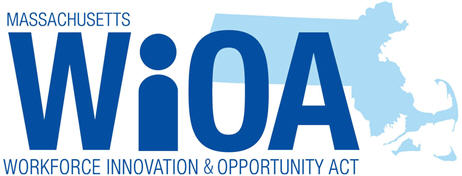 Department of Unemployment 
Assistance
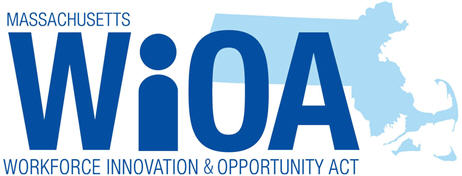 24
Department of Unemployment Assistance
DUA administers the Unemployment Insurance (UI) program which provides temporary income assistance to Massachusetts workers who are unemployed through no fault of their own and who are able to work, available for work and looking for a job.
Unemployment insurance is a critical first step in assisting a person who lost a job by providing income support.
DUA administers the WorkShare program to assist employers in avoiding layoffs by providing employees with partial UI benefits for a temporary period instead of layoffs.
Individuals can apply to extend UI benefits while enrolled in an approved education or training programs (Section 30).
Individuals who are permanently separated from a job and eligible for Unemployment Insurance are required to visit a MassHire Career Center for reemployment services.
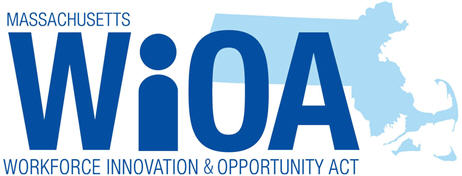 25
Department of Unemployment Assistance (DUA) Opportunities for Continued Partnership
DUA will continue to implement the following provisions with its partners:
Working with Rapid Response teams to provide services to employers and workers in mass layoff situations and conducting claim filing activities, when needed. 
Integrating DUA as a required MassHire Career Center partner to help UI claimants access the full range of MassHire Career Center services both on-line and in-person. 
Connecting UI claimants to reemployment services through MassHire Career Centers through the Reemployment Services and Eligibility Assessment (RESEA) programs (national model and grants.)
Providing effective services to veterans who file for benefits under the Unemployment Compensation for Ex-Service members (UCX) program. 
Ensure that claimants are fully notified of deadlines and eligibility requirements associated with TRA, Alternative Trade Adjustment Assistance (ATAA), and Reemployment Trade Adjustment Assistance (RTAA) programs, and that communication with case managers for TAA participants is seamless. 
Matching wage record data for WIOA performance reporting requirements.
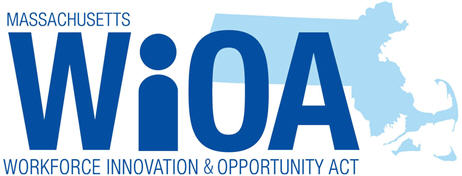 26
Adult and Community Learning Services
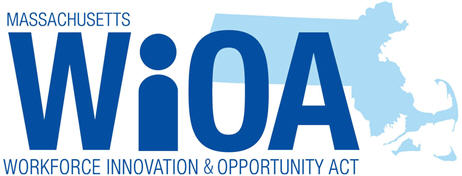 27
Adult and Community Learning Services (ACLS)
ACLS, a unit at the Massachusetts Department of Elementary and Secondary Education, funds programs statewide to provide educational services to adults with academic skill levels below 12th grade, and/or adults who need English language skills to succeed in our communities. 
ACLS funds innovative projects to enhance programs' delivery of services, including curriculum frameworks, health education, English Language Civics, distance education, family literacy, workplace education, and technology.
ACLS also funds the professional development of teachers and other professionals in ABE programs through the System for Adult Basic Education Support (SABES).
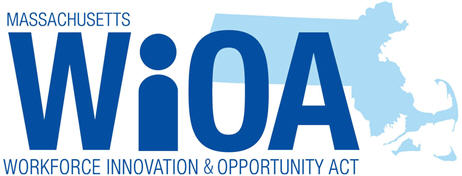 28
ACLS Theory of Action
RFP
Outcome Measures - MSG
IPQ’s
Policies
PQR
HQPD
Students will make educational progress and be prepared to access college and careers as documented by the WIOA performance measures, if ACLS aligns its Indicators of Program Quality (IPQ) and policies with WIOA, gives programs quality feedback, and provides high-quality professional development (PD).
Educational Progress
Access to College & Careers
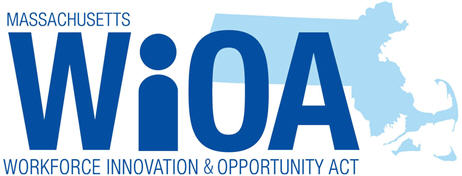 29
ACLS – State of the State
As part of this theory of action, ACLS:
revised its IPQ and revamped its program monitoring and site visit process.
developed and piloted the Educator Growth and Evaluation (EGE) system, a six-step continuous learning cycle in order to support directors.
contracted with the University of Massachusetts Donahue Institute (UMDI) to conduct an evaluation of the AE system.
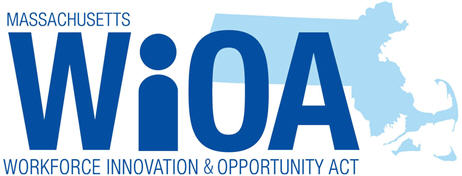 30
ACLS 2020-2024 Future Direction
In line with the DESE values of diversity, equity, and inclusion (DEI), ACLS will keep equity at the front and center of its mission and will continue to communicate the importance of high expectations for all students.
In order to assess and improve the quality of AE services
ACLS  has developed a Performance Accountability System comprised of three distinct but interrelated components: Student Outcomes, Program Quality and Compliance.
Past Effectiveness
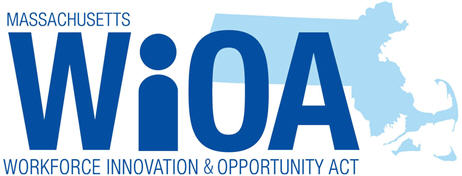 31
Adult and Community Learning Services (ACLS)Opportunities for Continued Partnership
Impact of WIOA State Level – all partners 
Cross agency participation on WIOA working groups 
Cross agency representation and regular meetings of the State Plan Advisory Committee
Joint participation at state plan public forums
WIOA Impact on Adult Education System: 
Cross agency collaboration
AE classes visiting OSCC and receiving group orientation
OSCC staff presenting at AE sites
Co-location of services:
OSCC staff providing regularly scheduled services at AE sites
OSCC hosting targeted AE classes for special populations
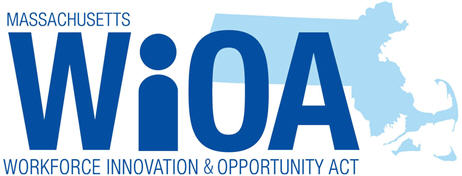 32
Vocational Rehabilitation  
Massachusetts Rehabilitation Commission
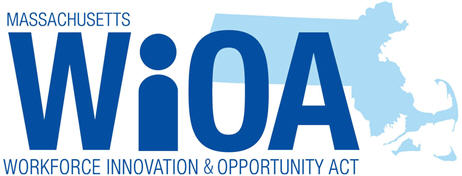 Massachusetts Rehabilitation Commission (MRC)
MRC Mission
The Massachusetts Rehabilitation Commission (MRC) promotes equality, empowerment and independence of individuals with disabilities. These goals are achieved through enhancing and encouraging personal choice and the right to succeed in the pursuit of independence and employment in the community.The MRC provides comprehensive services to people with disabilities that maximize their quality of life and economic self-sufficiency in the community.
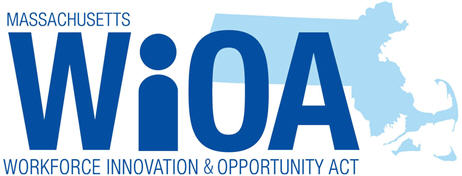 34
Massachusetts Rehabilitation Commission (MRC)
VOCATIONAL REHABILITATION
MRC, through its Vocational Rehabilitation Division, 
assists people with disabilities in finding 
or returning to work.
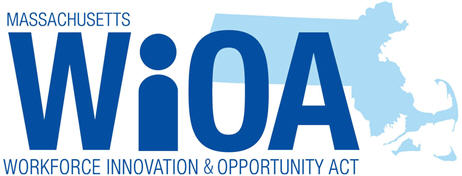 35
Massachusetts Rehabilitation Commission2020 – 2024 WIOA State Plan
Incorporated strategies to use stakeholder input, data and common performance measures to evaluate, inform and enhance service delivery. 
Highlighted expanded partnerships with Department of Mental Health (DMH), Department of Transitional Assistance (DTA), MassHire and employer partners.
Expanded focus on serving transition students including those who are potentially eligible for Vocational Rehabilitation services.
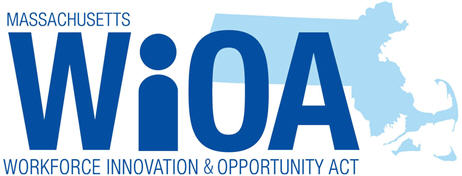 36
Massachusetts Rehabilitation Commission (MRC)Opportunities for Continued Partnership
MRC has assigned a Vocational Counselor to be available at each MassHire Career Center to provide counseling and guidance services to individuals with disabilities. 
MRC and MassHire are partnering on expanding training options for individuals with disabilities. 
MRC has partnered with DTA to develop “Empower to Employ”, an initiative designed to assist DTA/MRC shared consumers in obtaining competitive employment opportunities. 
MRC established a partnership with DMH and developed an employment initiative to assist job seekers in obtaining employment opportunities.
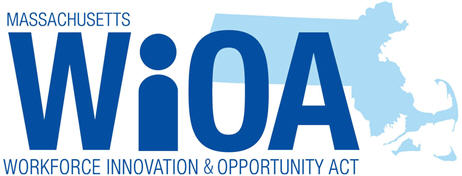 37
Vocational Rehabilitation  
Massachusetts Commission for the Blind
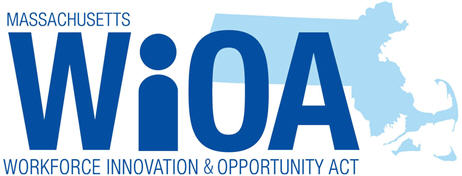 Massachusetts Commission for the Blind (MCB)
The Massachusetts Commission for the Blind is a state agency that provides a wide range of social and rehabilitation services to Massachusetts residents of all ages who are legally blind.The agency has a vocational rehabilitation program, separate from the Massachusetts Rehabilitation Commission, for persons who are legally blind.   In addition, MCB rehabilitation teachers, mobility instructors, and assistive technology specialists work with agency rehabilitation counselors and workforce partners to ensure that workplaces are accessible and that consumers who are blind have these specialized wrap-around skills to succeed in employment.MCB has six regional offices across the state.  However, vocational rehabilitation counselors are able to meet consumers in their homes, workplaces, one-stop centers, or other convenient locations.
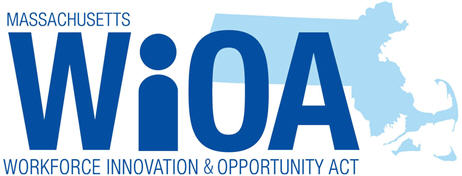 39
Massachusetts Commission for the Blind2020 – 2024 WIOA State Plan
MCB plans to increase collaboration with core WIOA partners including working with MRC on a joint Pre-ETS procurement and developing new supported employment opportunities for persons who are blind with other significant disabilities.
MCB plans to develop a guide for Massachusetts business employers on tax incentives available for hiring individuals with disabilities. 
MCB plans to enhance its soft skills training for prospective student interns and job-ready consumers  by developing video modules and training in using LinkedIn and other networking opportunities.
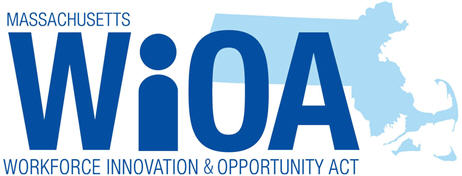 40
Massachusetts Commission for the Blind (MCB)Opportunities for Continued Partnership
MCB staff will continue to meet frequently with workforce staff at both the state and local levels to cooperate on:
Developing MOU and infrastructure cost-sharing agreements at the local level.
Increasing collaboration with core WIOA partners including MRC on a joint Pre-ETS procurement.  
Involving MCB regional staff on local MassHire Workforce Boards to bring the MCB consumer “voice” to the table. 
Offering assistive technology assessments, staff training at MassHire Career Centers to help them: understand accessibility requirements, plan for needed hardware and software upgrades, and work with legally blind and visually impaired consumers.
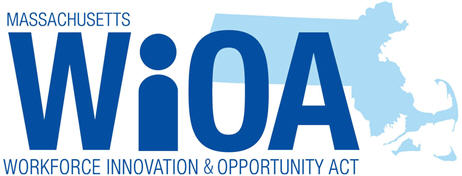 41
Executive Office of Elder Affairs
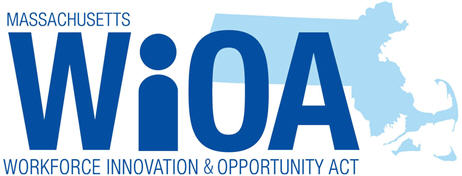 Executive Office of Elder Affairs
Executive Office of Elder Affairs (EOEA) administers the Senior Community Service Employment Program (MA-SCSEP). MA-SCSEP is a federal program funded through U.S. Department of Labor, Employment and Training Administration (DOLETA).  

Eligible program participants  are:
55 years or older 
Unemployed and failed to find employment after using WIOA services
At or below 125% of the federal poverty level 
The dual goals of MA-SCSEP are to provide paid (minimum wage) employment and training services to older workers ages 55+ and valuable community service at local non-profits and public agencies. 
Program durational limit is 4 years.
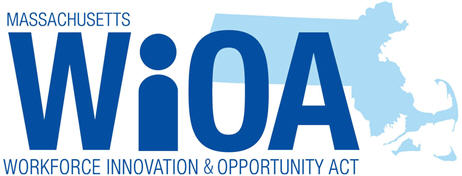 43
Executive Office of Elder Affairs2020 – 2024 WIOA State Plan
In the next four years, EOEA will focus on the following new areas

Maximize and improve the level of performance by closer collaboration efforts with all WIOA partners, and by developing a stronger Person-Centered System of services to job seekers ages 55+. 
Enhance information sharing, and developing a cross knowledge distribution and skill development with all partners.  
Establish a consistent communication between all WIOA partners and MassHire front-line staff that work with and serve older workers. 
Continue to deploy the most effective strategies to help MA-SCSEP participants obtain unsubsidized employment.
Develop better strategies for linking the older worker population with businesses that are searching for skilled workers by arranging for increased outreach efforts. 
Strengthen partnership with MassHire BizWorks  to help businesses recruit mature workers.
Enhance services to the most vulnerable older adults by coordination of services with eldercare networks.
Work collaboratively  with Area Agencies on Aging (AAAs) and Aging Services Access Points (ASAPs), Councils on Aging (COAs), the Massachusetts Lifespan Respite Coalition, and with Mass Healthy Aging Collaborative, and Age and Dementia Friendly Massachusetts.
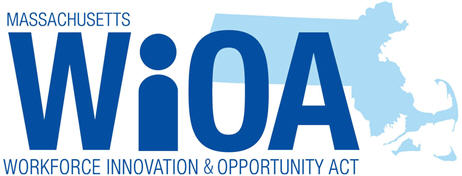 44
Executive Office of Elder Affairs (EOEA) Opportunities for Continued Partnership
This State Plan aligns closely with the recommendations of the Governor’s Council to Address Aging in Massachusetts submitted in December 2018.  These recommendations include increasing awareness of the value of older workers and encouraging employers to support older workers and working family caregivers.
This State Plan aims to align service resources that give customers access to the full benefits of MassHire and the WIOA partnership and ensure they receive services in a way that may help them achieve individual goals. 
EOEA envisions a broader supportive role for MA-SCSEP and the aging services network in advancing the interests of all older workers in their local economies.
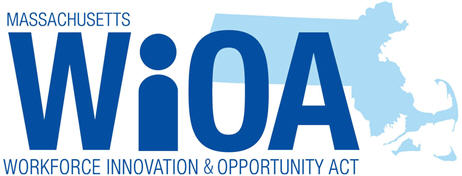 45
Department of Transitional Assistance
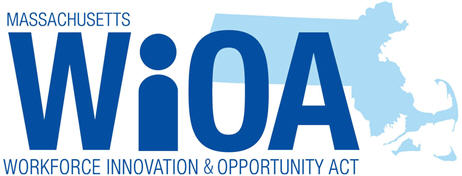 Department of Transitional Assistance (DTA)
The Department of Transitional Assistance (DTA) assists and empowers low-income individuals and families to meet their basic needs, improve their quality of life, and achieve long-term economic self-sufficiency.
DTA programs provide direct economic and food assistance, as well as connect clients to workforce and educational opportunities and support services. 
The WIOA and DTA Work Participant Program (WPP) partnership is a key strategy in advancing several of DTA’s goals by: 
Assisting clients to achieve economic mobility through employment in high demand industries
Promoting Whole family approaches to disrupting poverty by connecting individuals to career paths that provide family-sustaining wages. 
Partnering with the workforce system to expand employment related opportunities for DTA clients
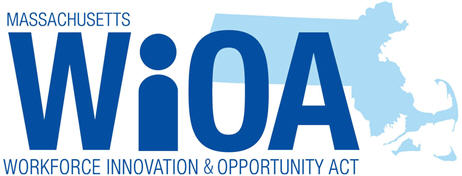 47
Department of Transitional Assistance (DTA)2020 – 2024 WIOA State Plan
Expands capacity of the WPP program through federal Pledge funds for SNAP Employment & Training by providing tailored and appropriate job readiness, job matching, coaching and employment supports to more DTA eligible clients.
Increases access for SNAP clients and eligible WPP participants to SNAP E&T transportation and job retention supports. 
Strengthens existing partnerships at the regional and local level by refining best practices in service models and co-case management that focus on providing more individualized services.
Deepens DTA and MDCS collaboration to increase referrals and sustained engagement with employment and training services that provide meaningful economic outcomes that lead to career pathways with family sustaining wages.
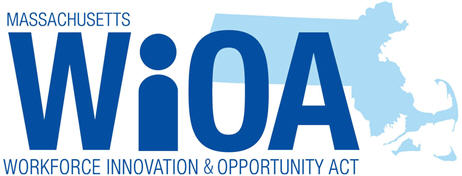 48
Department of Transitional Assistance (DTA)Opportunities for Continued Partnership
Continue to identify and expand available “career pathway” models for DTA clients through sharing of best practices across all partnerships.
Improve the use of shared data to refine customer referral procedures, retention and reengagement strategies and align tracking of performance outcomes.
Identify new opportunities for collaboration between MDCS, DTA and other WIOA funded partners to increase successful economic outcomes for families and individuals utilizing a Whole Family Approach. 
Increased opportunities for client feedback on their experiences in the WPP Program to inform future improvements in programming.
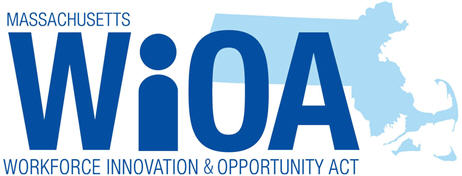 49
More Key Partners
Commonwealth Corporation
Department of Housing & Community Development
Exec. Office of Housing & Economic Development
Division of Apprenticeship Standards
Job Corps
Veterans’ Services
Youth Build
And many more community partners around the Commonwealth
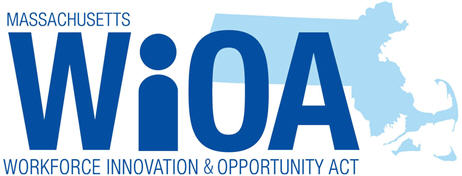 50
Questions, Comments & Feedback
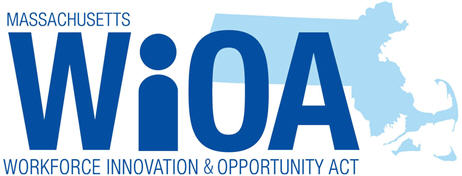 51
Breakout Rooms/Areas
Breakout Rooms
Adult Education: Adult and Community Learning Services (ACLS)
Vocational Rehabilitation: Mass Rehab Commission & Mass Commission for the Blind 
TANF/SNAP & Older Workers: Dept. of Transitional Assistance & Exec. Office of Elder Affairs
Workforce Development & Unemployment Assistance: MassHire Dept. of Career Services & Dept. Unemployment Assistance
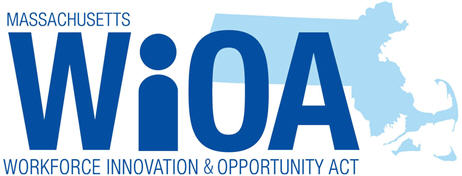 52
APPENDIX
53
Statewide Metrics Definitions
Career/wage “pathway”
Career/wage “pathway”
Career/wage “pathway”
Denotes a performance metric that is also reported to the Federal government by MassHire and partner agencies.
54
State Plan Opportunities Analysis
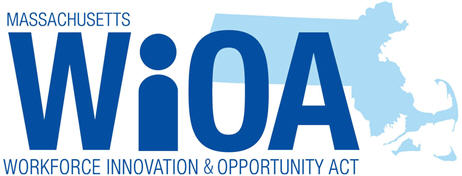 55
Economic & Workforce Impact Analysis
Massachusetts Economy Overview
MA economy is strong
19.8% growth in GDP since 2014
Employment reached an all time high June 2019 with 3.6 million jobs.
Economy is diversified with steady growth in nearly all sectors
The Education and Health Services,  Professional, Scientific and Business Services account for more than 43% of all jobs and 60% of growth in jobs from 2014 – 2019.
Workforce Services should focus on occupations and career pathways
Health Care and Social Assistance employs the most workers, yet wages are at or below the state mean; career pathways are an avenue to progress to high wage, high demand jobs.
Professional, Scientific and Technical Services is the fourth largest sectors, and has the highest overall wages; MA should expand programs and training  to build talent pipelines for these sectors.
57
Massachusetts Workforce – Labor Demand
Labor demand remains strong, with recent slowing
Active job postings have hovered between 150k – 180k per month since 2015
New job postings have slowed down since 2017 from approx. 70k per month to around 50k per month. 
Educational level impacts job opportunities and wages 
More than half of the job postings were for occupations with a Bachelor’s Degree or higher
58
Massachusetts Workforce – Labor Supply
As of July 2019 the labor force reached 3.8M individuals
Since the end of the Great Recession, the working age population and the labor force have continually grown 
From 2014 – 2019 the labor force grew by 309k
Labor force participation in MA has exceeded the U.S. rate 
Labor force participation is 67.7%, peaking at 68% in Feb 2019
Labor force participation rate increased 2.8 percentage points 2014 - 2019 
Unemployment is declining in MA, and among key populations
2018 annual unemployment average was 3.1%, the lowest in 10 years
From 2015-2019 Black unemployment dropped from 11.3% to 3.8% and  Latino unemployment dropped 10.6% to 4.1%
Youth unemployment (16-24) had the largest decrease in unemployment, compared to other age cohorts.
59
Massachusetts Workforce – Labor Supply
MA has a highly educated workforce
2/3 residents have some college or more
47.1% hold a Bachelor’s Degree or higher
Unemployment is highly correlated with educational level
MA Unemployment Rate by Education
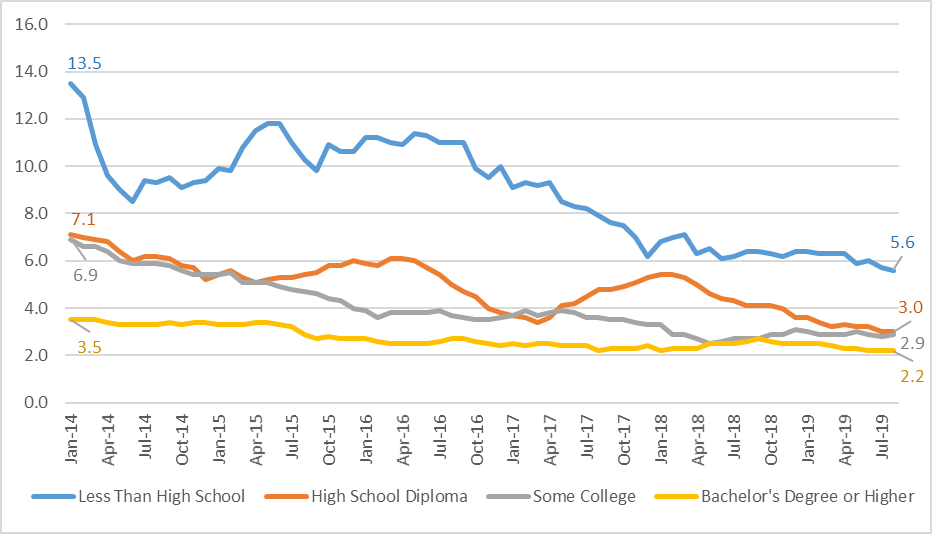 60
Regional Planning Overview
Regional Planning teams conducted localized labor market data analysis to of labor market demand and supply and measurable gaps in talent.
Each region:
developed a vision, mission, and measurable goals
determined priority industries and occupations
created an asset map of existing pipeline programs for priority industries/occupations
Identified regional strategies to achieve goals
This work is reflected in the Regional Planning Blueprints
61
[Speaker Notes: Jenn]
Regions & priority industries: Healthcare, Manufacturing, Tech
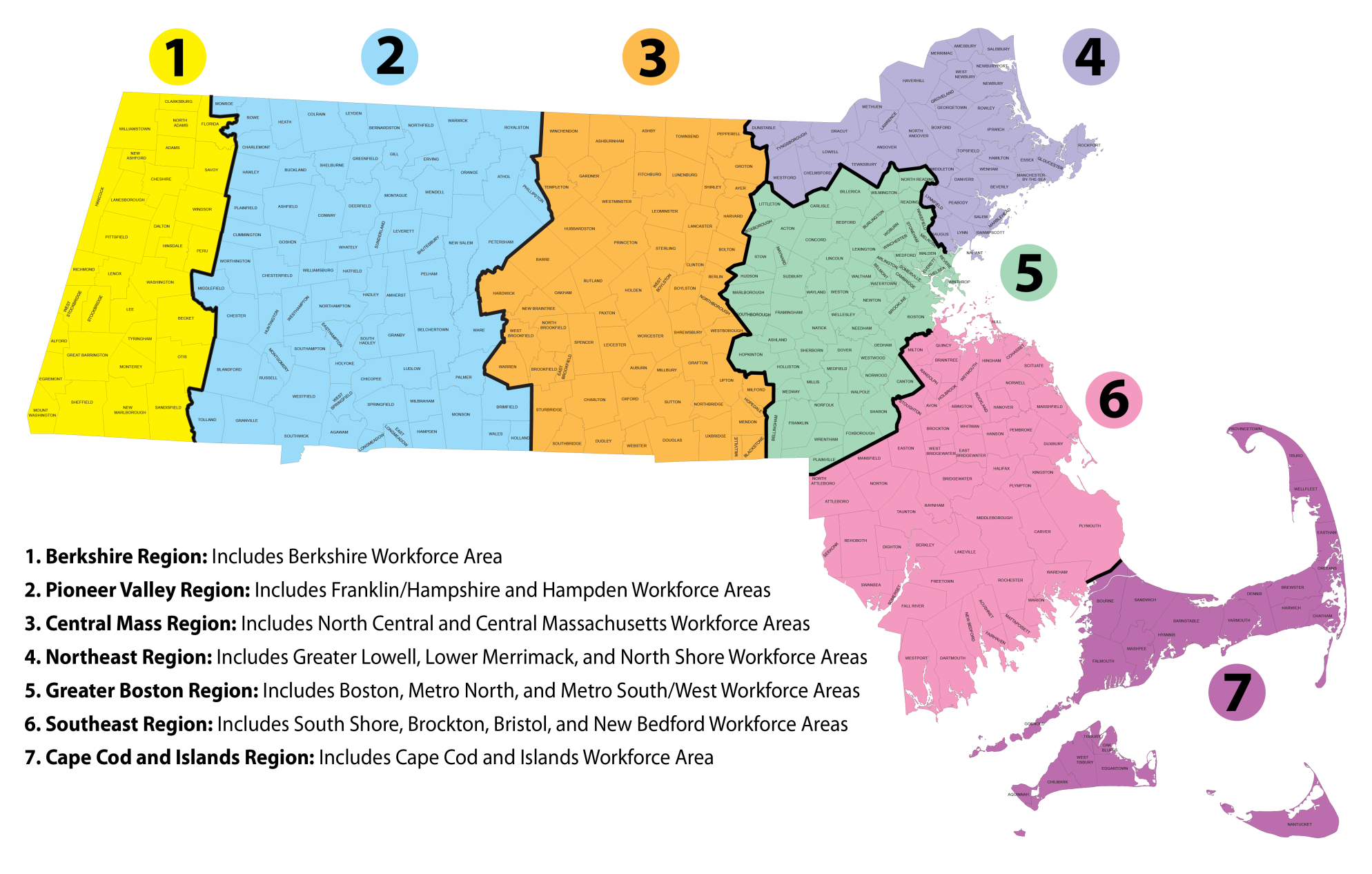 Healthcare & Social Assistance
Manufacturing
Professional and Technical Services
Healthcare 
& Social Assistance
Education
Adv Manufacturing
Healthcare & Social Assistance
Professional and Technical Services (IT)
Healthcare 
& Social Assistance
Hospitality
Adv Manufacturing
Healthcare 
& Social Assistance
Education
Manufacturing
Healthcare & Social Assistance
Finance
Professional and Technical Services
Healthcare & Social 
Assistance
Education
Hospitality
62
[Speaker Notes: Jenn]
State & Regional Priority Industries and Occupations
All jobs
Prioritized
Critical
Source: Regional Planning documents
63
MA Economic Landscape
Massachusetts economy and employment is strong, and growing.
Those with education and credentials in high-demand, high-wage occupations fare better in this economy, and will be more equipped to withstand an economic downturn. 
Through Regional Planning, Massachusetts has identified priority industries and occupations: Healthcare, Advanced Manufacturing and Tech.
Strategic initiatives and resources are going to be increasingly more aligned to these areas.
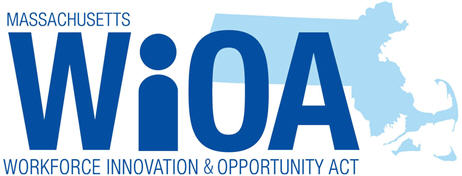 64